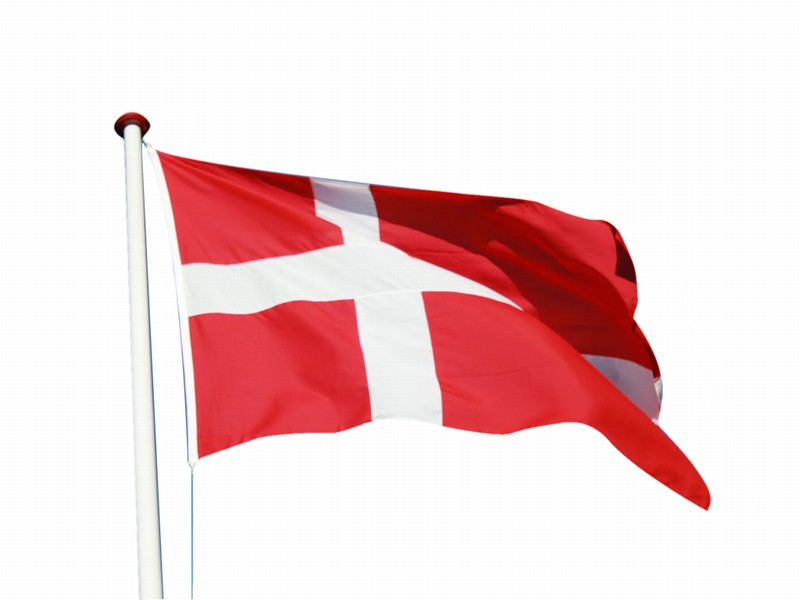 Denmark
Mette Helene Graversgaard
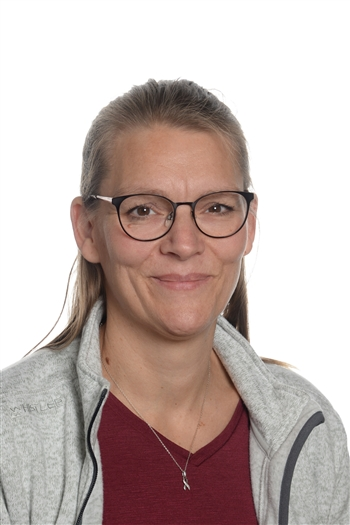 Brita Hvorslev
Europe
Viborg
The capital city
Copenhagen
This is our beautiful cathedral.
Build in the 1100 century in a romanesque  style
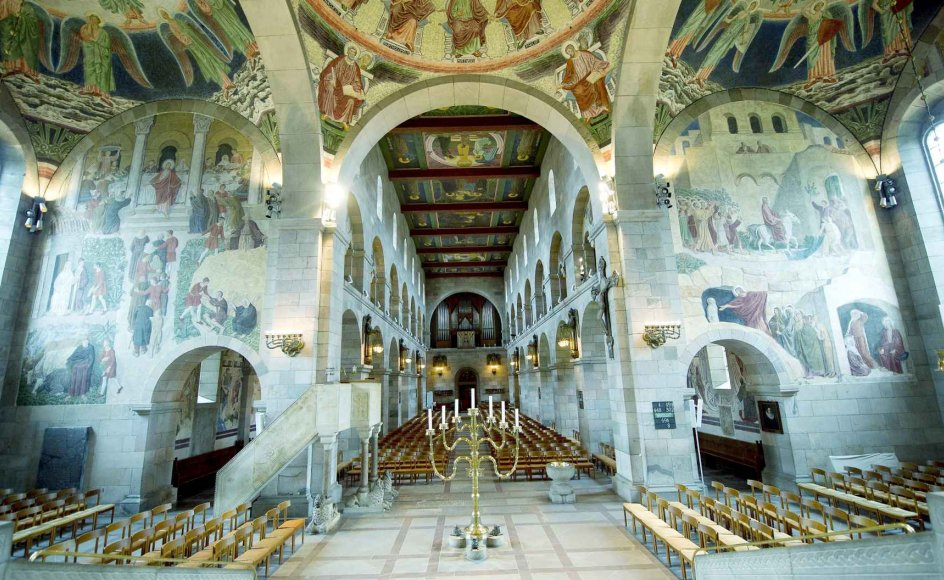 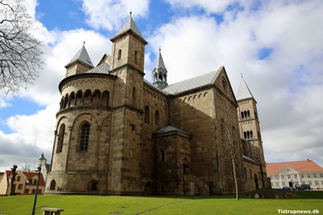 The year 2020 is Viborg honored as an international animation city through Unesco
Visual communication and Education 
The theme: Legends and Myths
Holger Danske and his green myth
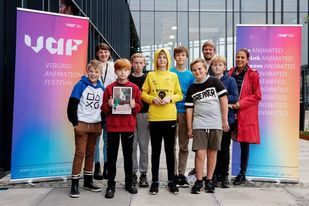 Klik for at tilføje teks
This year one of our intermediate classes, with special needs, won the Animokprice. We are so proud!
https://youtu.be/YnRFspGCT2Q
Nordre Skole, Viborg
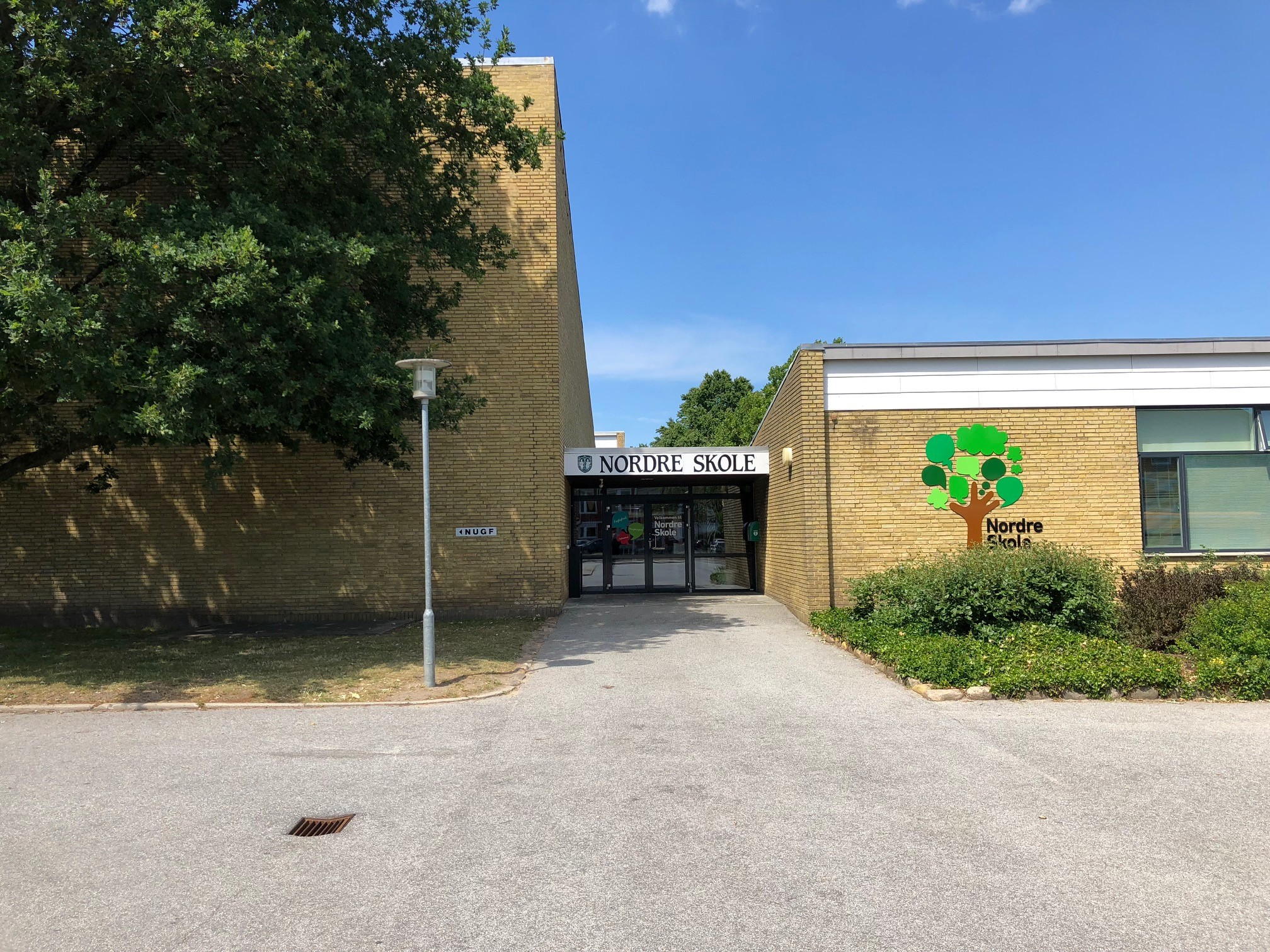 Professionalism diversity community
[Speaker Notes: 0. – 9. grade]
7. – 9. grade
special needs class
8. – 9. grade
7. grade
4. – 6. grade
special needs class
4. – 6. grade
0. – 3. grade
special needs class
Gym.
0. – 3. grade
Assembly hall
At our school we educate from the 0th – 9th grade.
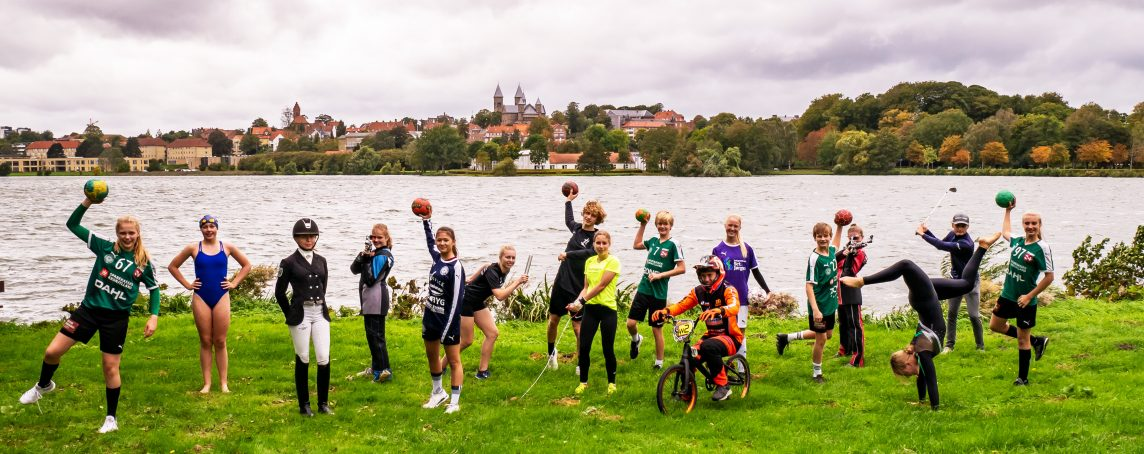 700 pupils
From Élite sports classes to special needs classes
Preparation room
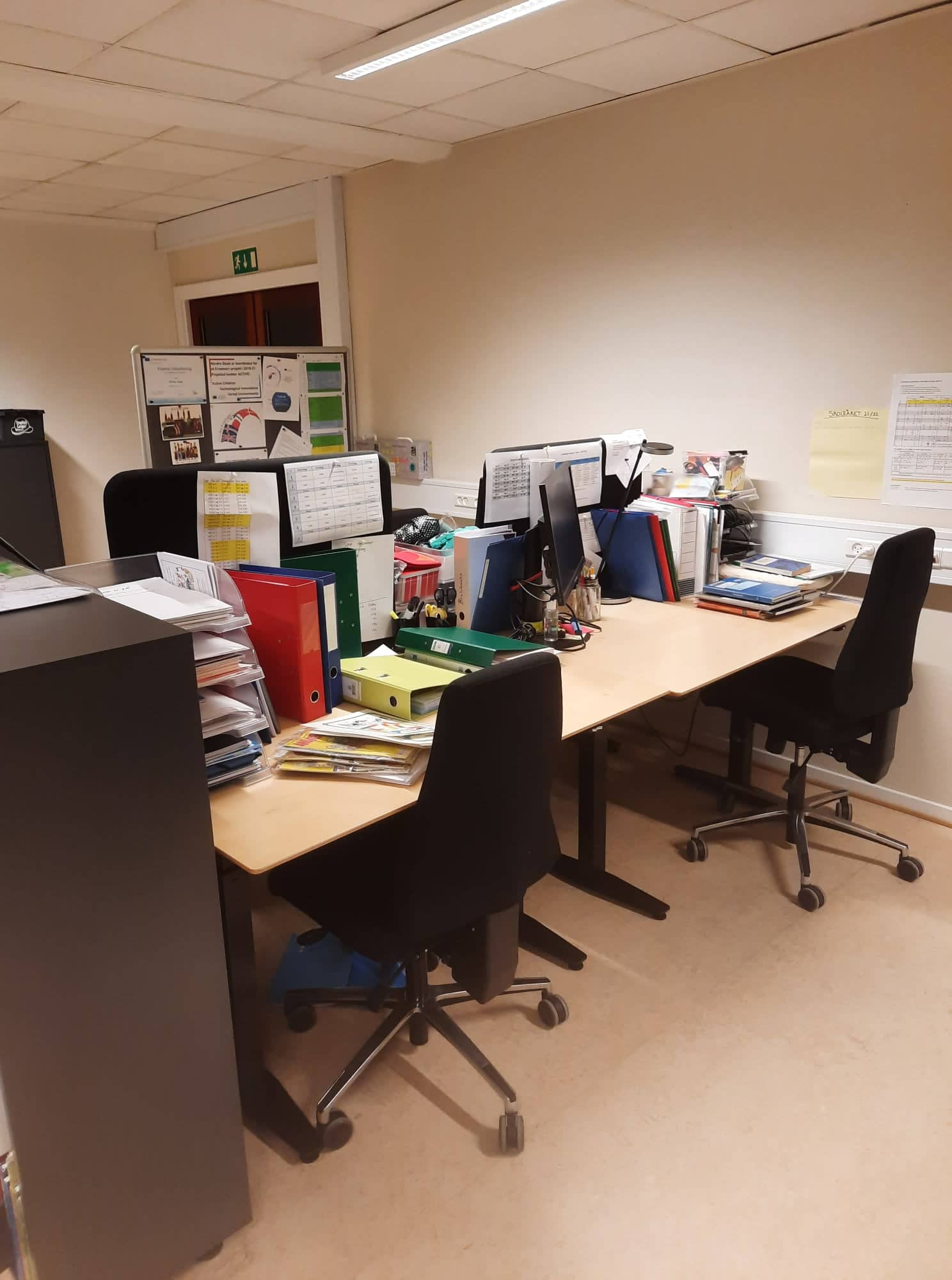 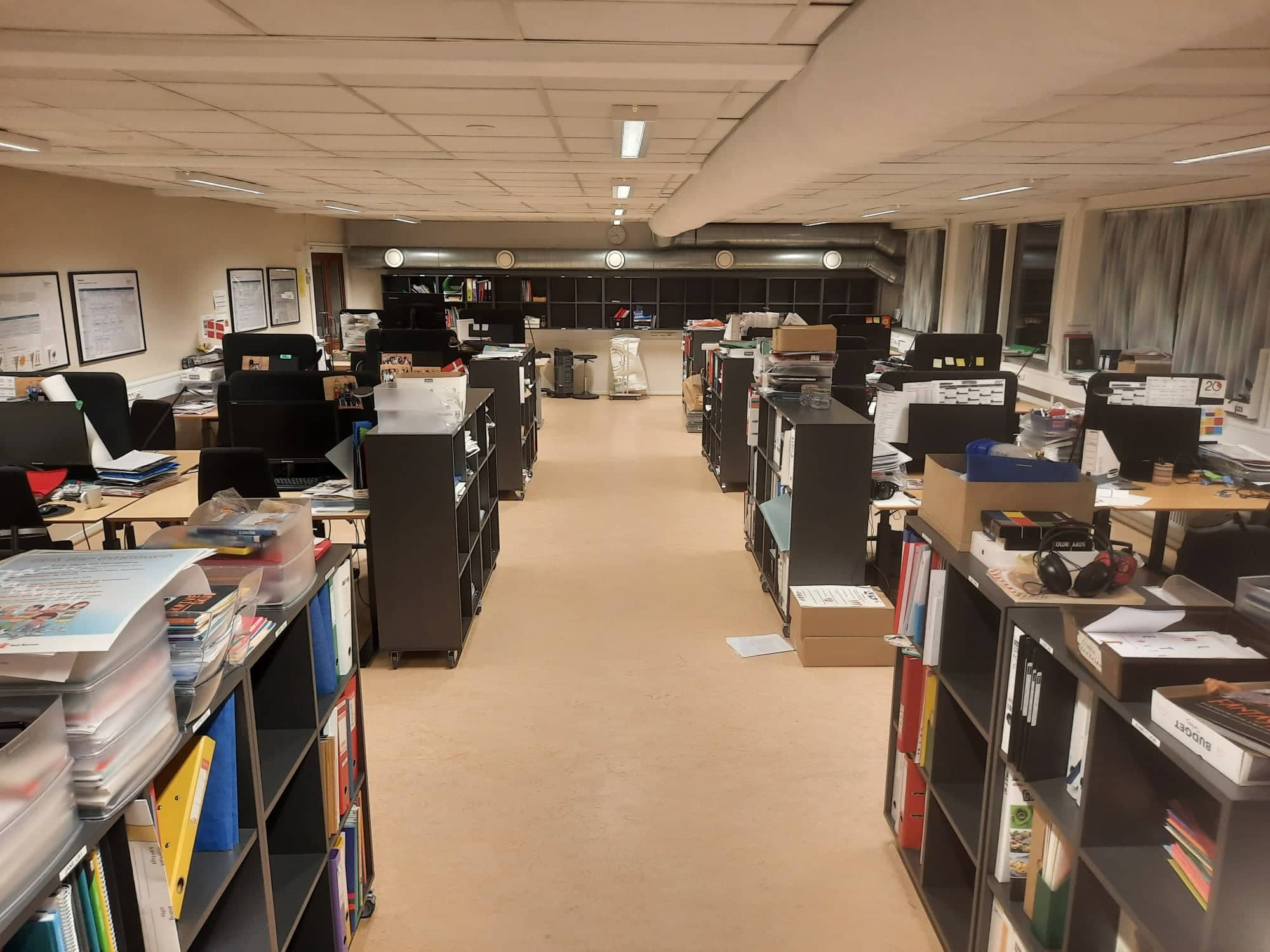